Имя существительное
Множественное
число
Именительный падеж
кто? что?
ы
- и
ы
 и
а
- я
ЗАПОМНИТЕ!
1. Именительный падеж
сын – сыновья
брат – братья 
друг – друзья
стул – стулья
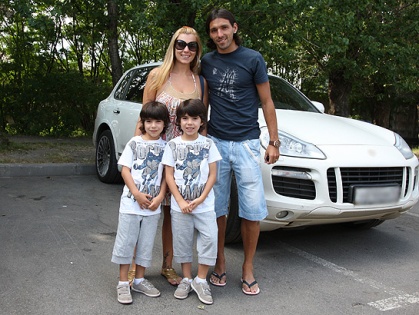 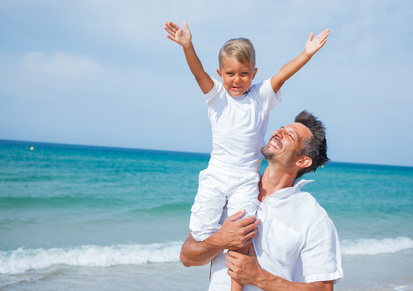 -ья
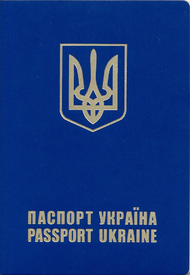 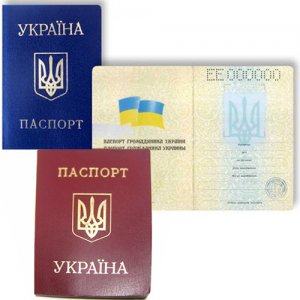 паспорт – паспортá
дом – домá
город – городá
адрес – адресá
-á
мать – матери
дочь – дочери
имя – имена
время – времена
-е-
отец – отцы
украинец – украинцы
день – дни
-ери
-ена
у, из(с), от, возле, около, напротив,
(не)далеко от, без
Кого?
Чего?
2. Родительный падеж
-ь
-ей
—
ЗАПОМНИТЕ!
2. Родительный падеж
2. Родительный падеж
ЗАПОМНИТЕ!
Кому?
Чему?
3. Дательный падеж
к, по
М.р.  и  Ж.р..
студенты – студентам      сёстры – сёстрам
музеи – по музеям            песни – песням                  
писатели – писателям      двери – к дверям
-ы      -ам
 -и	  -ям
врачи – врачам
подруги – подругам
вещи – к вещам
г, к, х, ж,
ч, ш, щ   +
-и      -ам
друзья– друзьям             братья – братьям
сыновья – сыновьям      стулья – стульям
-ья      -ям
М.р.  и  Ср.р..
города – к городам      моря – по морям  
дома – к домам         здания – к зданиям
-а       -ам
 -я	   -ям
Кого?
Что?
4. Винительный падеж
В.п.                           В.п.
Я  сфотографировал студентов и преподавателей.
Р.п.                           Р.п.
Здесь много студентов и преподавателей.
КОГО?
В.п. = Р.п.
В.п.                              В.п.
Мы любим друзей и подруг_, братьев и сестёр_.
Р.п.                               Р.п.
Сколько у вас друзей и подруг_, братьев и сестёр_?
В.п.        В.п.                В.п.          В.п.
Он фотографирует парки, площади, улицы, здания.
ЧТО?
В.п. = И.п.
И.п.             И.п.             И.п.            И.п.
В нашем городе красивые парки, площади, улицы, здания.
Кем?
Чем?
с, над, под, между,
за, перед, рядом с
5. Творительный падеж
М.р.  и  Ж.р..
театры – театрами          сёстры – сёстрами
музеи – музеями              песни – песнями                  
словари – словарями      тетради – тетрадями
-ы      -ами
 -и	  -ями
врачи – врачами
подруги – подругами
вещи – вещами
г, к, х, ж,
ч, ш, щ   +
-и      -ами
друзья– друзьями             братья – братьями
сыновья – сыновьями      стулья – стульями
-ья      -ями
М.р.  и  Ср.р..
города – городами      моря – морями  
слова – словами         здания – зданиями
-а       -ами
 -я	   -ями
ЗАПОМНИТЕ!   люди – людьми; дети – детьми
чём? (где?)
ком?
в, на, 
о (об)
6. Предложный падеж
М.р.  и  Ж.р..
театры – в театрах          сёстры – о сёстрах
музеи –  в музеях             песни –  о песнях                  
словари – в словарях      тетради –  в тетрадях
-ы      -ах
 -и	  -ях
врачи –  о врачах
подруги –  о подругах
вещи – о вещах
г, к, х, ж,
ч, ш, щ   +
-и      -ах
друзья– о друзьях             братья – о братьях
сыновья – о сыновьях      стулья – о стульях
-ья      -ях
М.р.  и  Ср.р..
города – в городах      моря – в морях  
слова – в словах         здания – в зданиях
-а       -ах
 -я	   -ях